8x6 Wind Tunnel Cranfield University
Anderson Proença
Applied Aerodynamics Group, School of Aerospace, Transport and Manufacturing, Cranfield University
15th November 2023
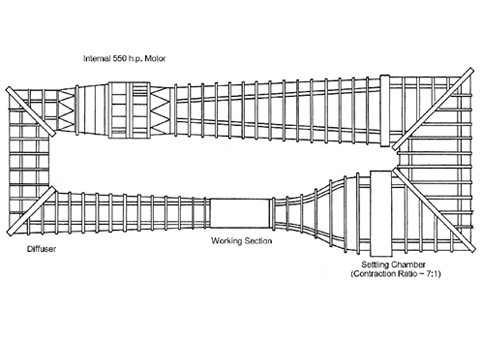 8x6 Wind Tunnel
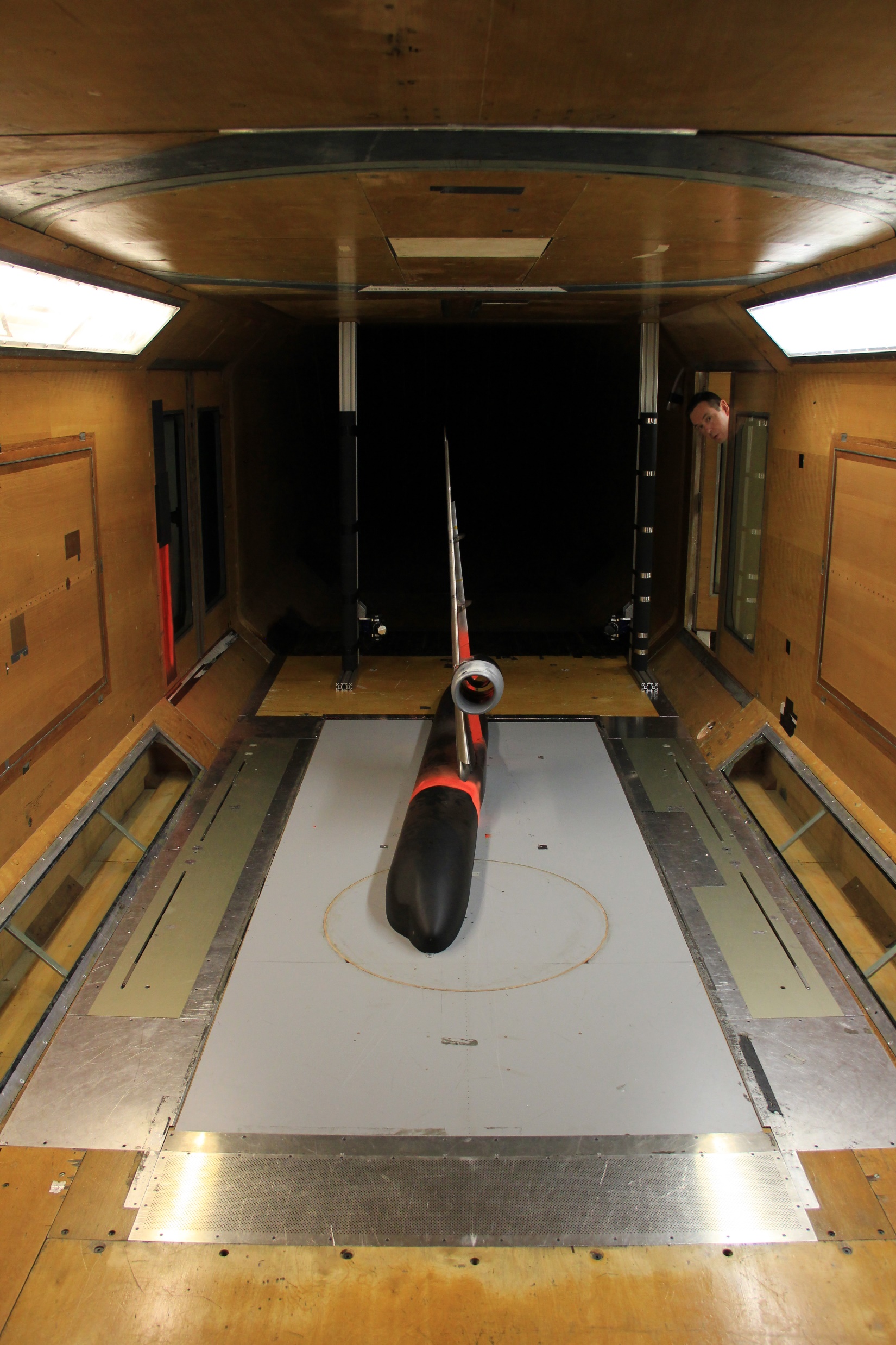 2
https://www.cranfield.ac.uk/facilities/8x6-wind-tunnel
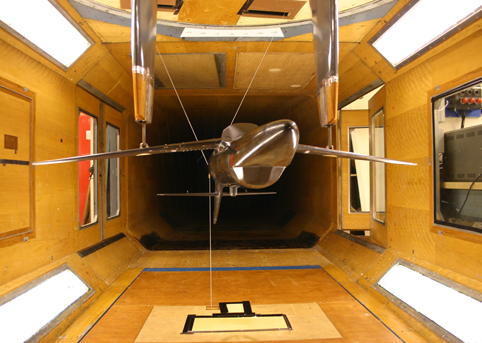 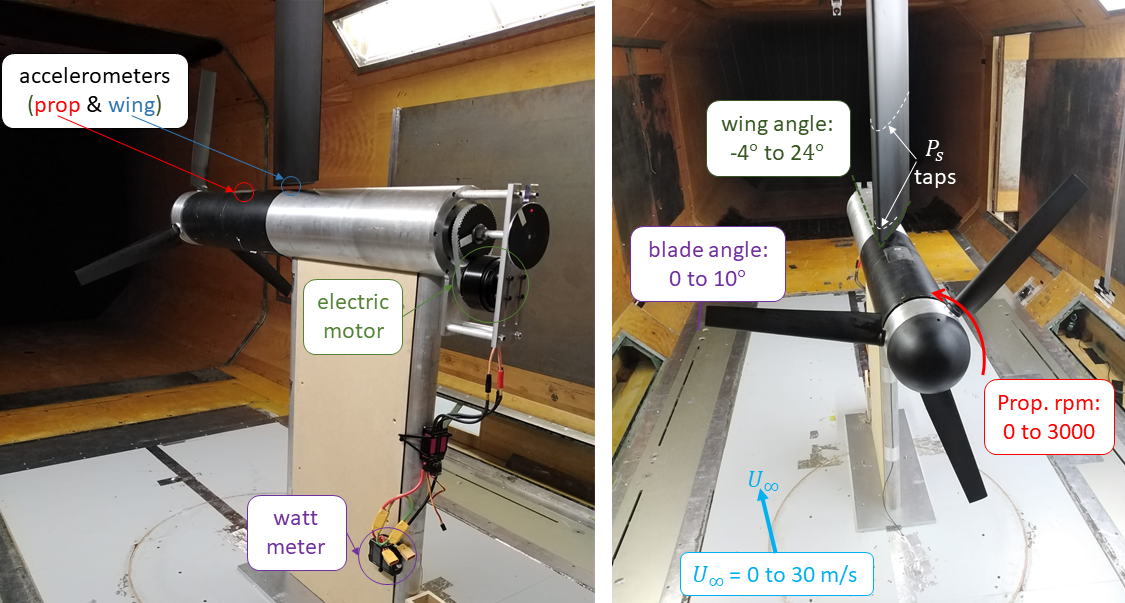 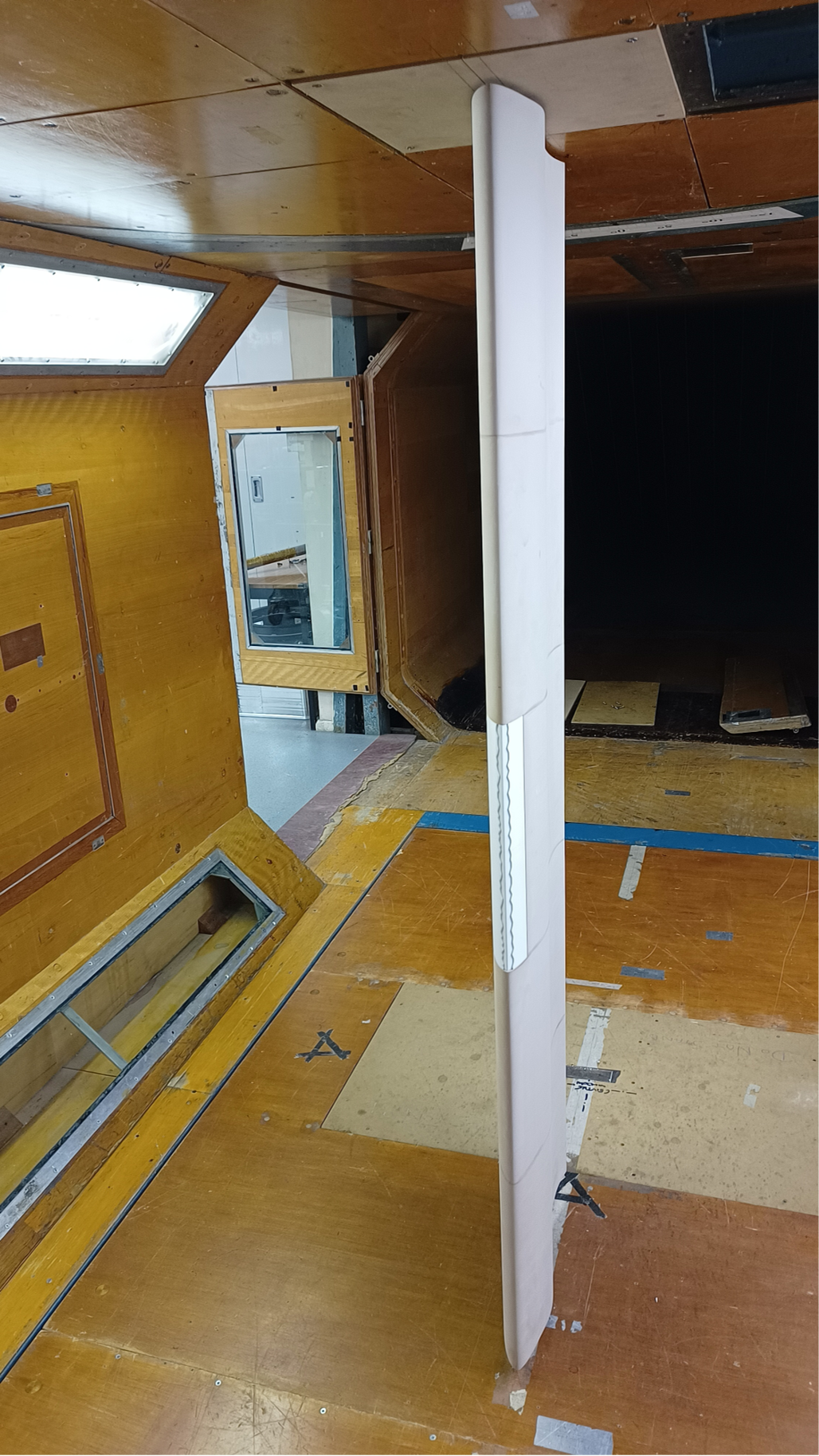 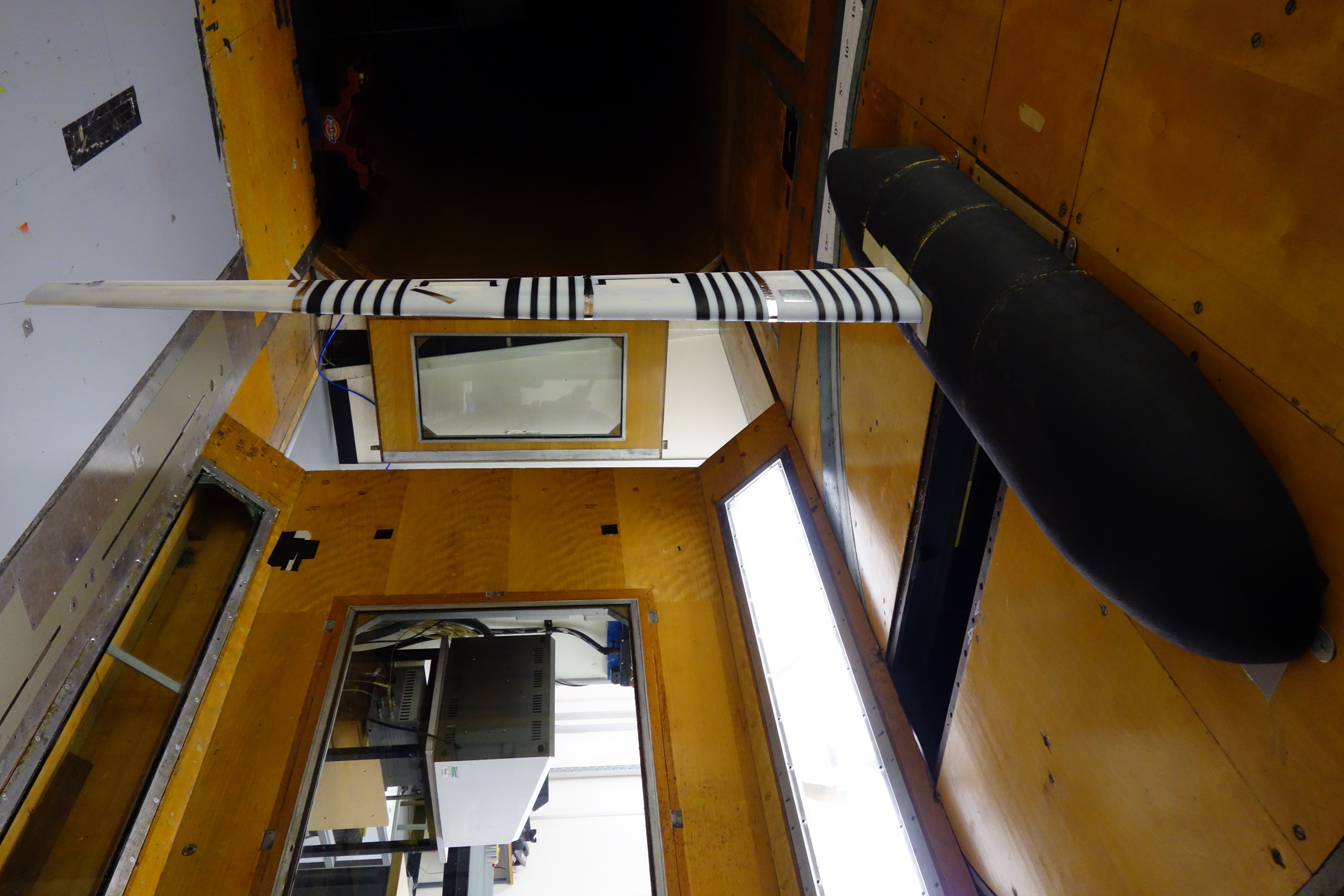 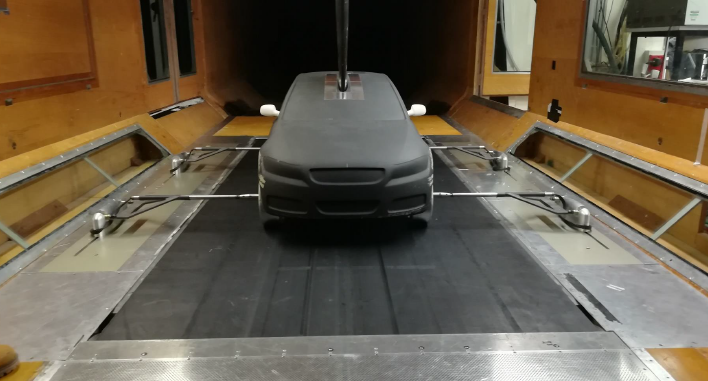 3
Thank you!
A.Proenca@cranfield.ac.uk
4